Cappuccio FP
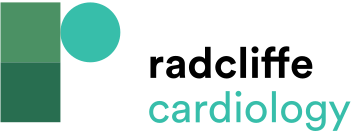 Comparison of Ambulatory Blood Pressure Monitoring and Home Blood Pressure Monitoring
Citation: European Cardiology Review 2020;15:e60.
https://doi.org/10.15420/ecr.2020.13
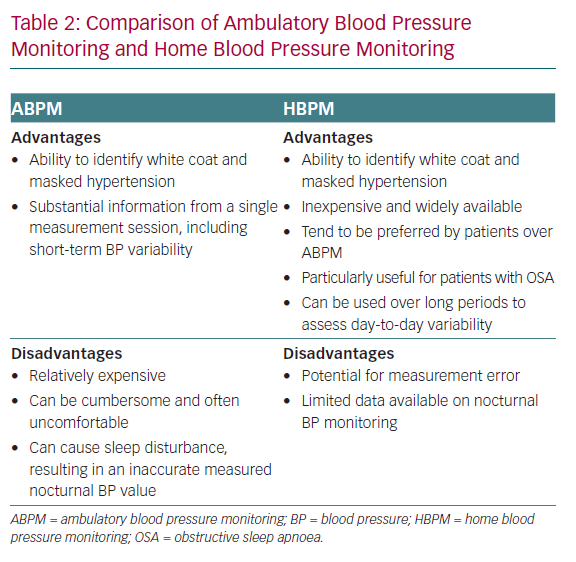